Rostliny a zvířata v životě pravěkých lovců a sběračů
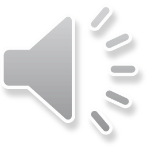 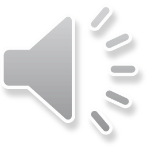 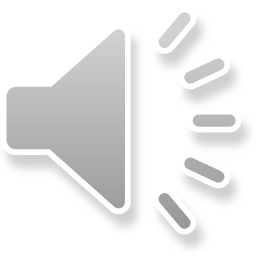 Petr Bureš: Dějiny botaniky – biologické znalosti lovců a sběračů
Kořeny vědy u paleolitických lidí
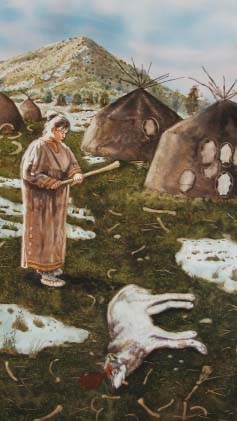 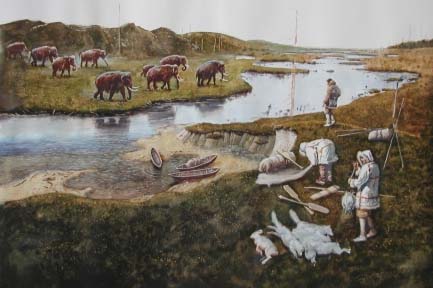 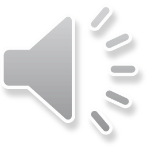 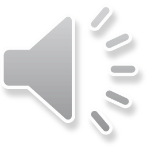 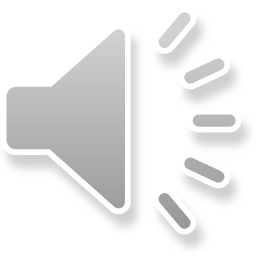 Petr Bureš: Dějiny botaniky – biologické znalosti lovců a sběračů
Kořeny vědy u paleolitických lidí
Zdroj potravy
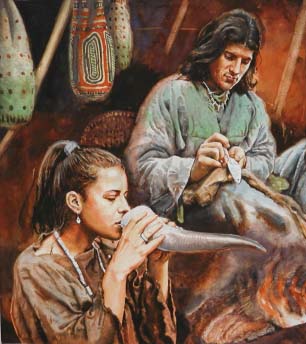 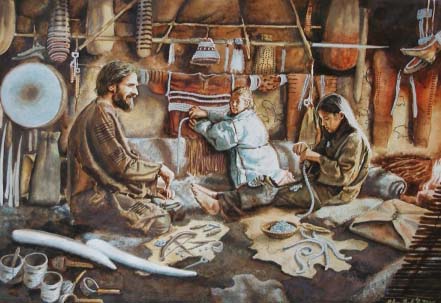 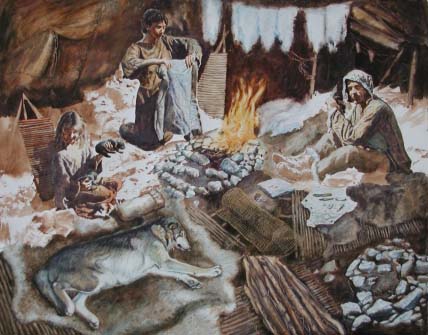 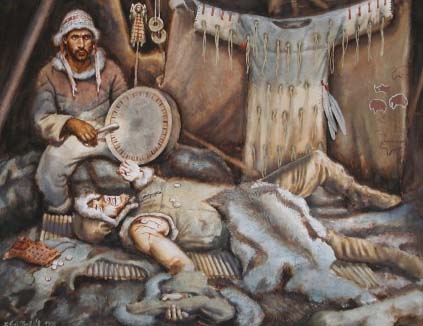 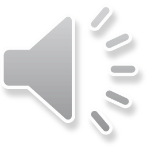 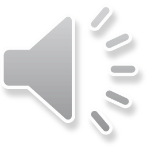 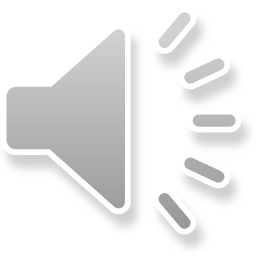 Petr Bureš: Dějiny botaniky – biologické znalosti lovců a sběračů
Kořeny vědy u paleolitických lidí
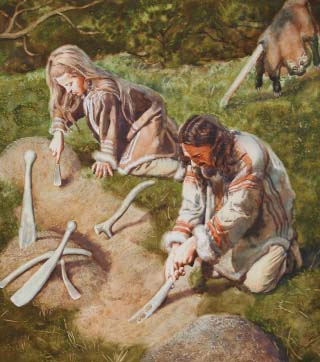 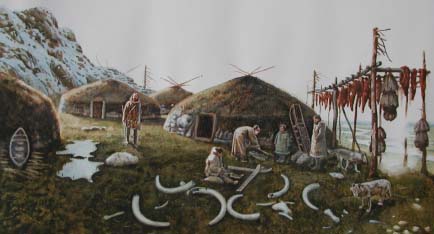 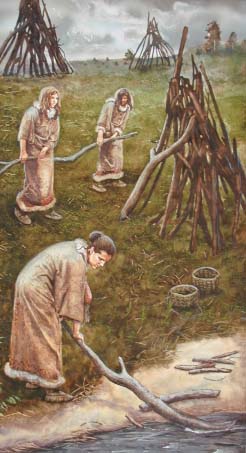 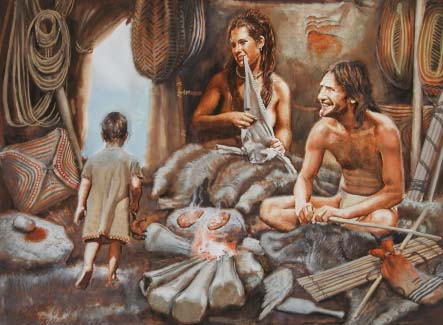 Suroviny
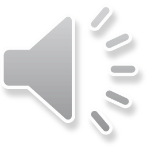 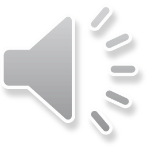 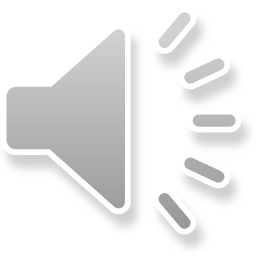 Petr Bureš: Dějiny botaniky – biologické znalosti lovců a sběračů
Kořeny vědy u paleolitických lidí
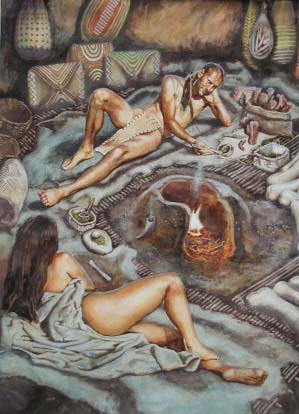 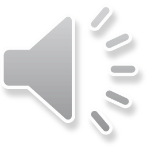 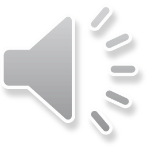 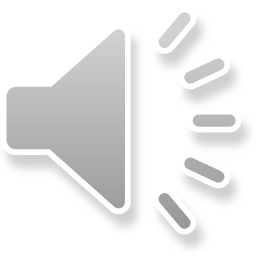 Petr Bureš: Dějiny botaniky – biologické znalosti lovců a sběračů
Kořeny vědy u paleolitických lidí
Kde můžeme najít doklady těchto zoologických a botanických znalostí paleolitického člověka?
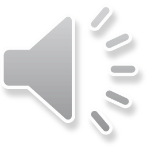 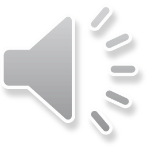 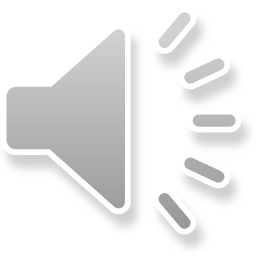 Petr Bureš: Dějiny botaniky – biologické znalosti lovců a sběračů
Zvířata na paleolitických malbách v jeskyních
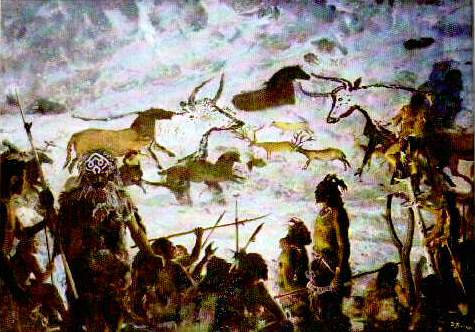 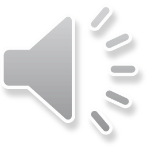 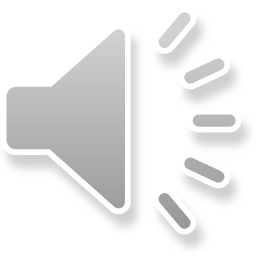 Petr Bureš: Dějiny botaniky – biologické znalosti lovců a sběračů
Zvířata na paleolitických malbách v jeskyních
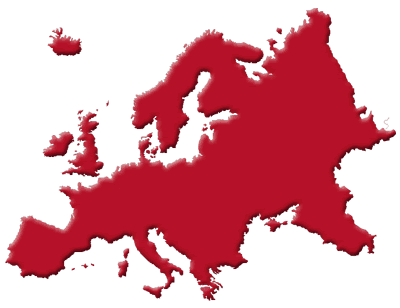 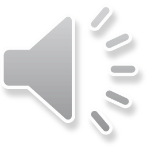 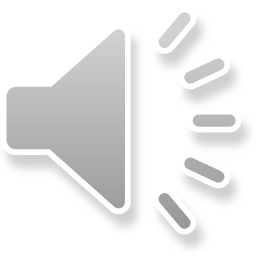 Franko-kantaberská oblast --- 30-20 tis. let BP
Petr Bureš: Dějiny botaniky – biologické znalosti lovců a sběračů
Zvířata na paleolitických malbách v jeskyních
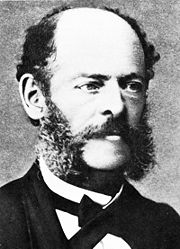 Marcelino Sanz de Sautuola
španělský právník a  amatérský archeolog
Altamira
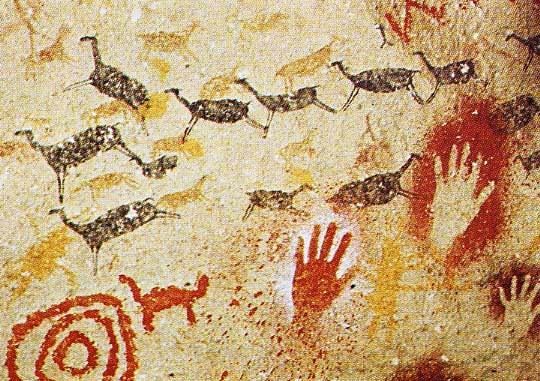 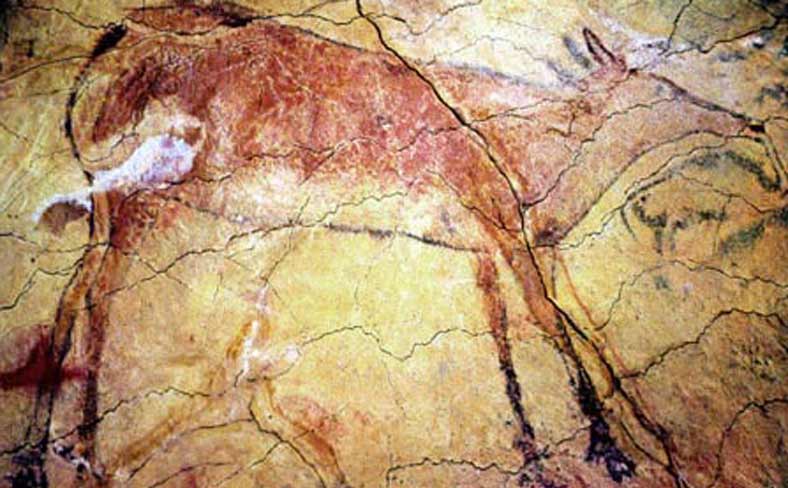 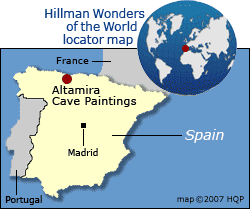 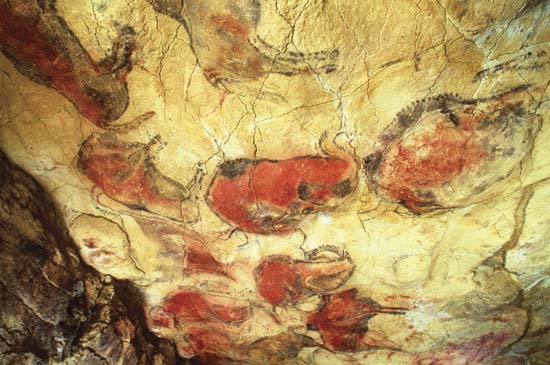 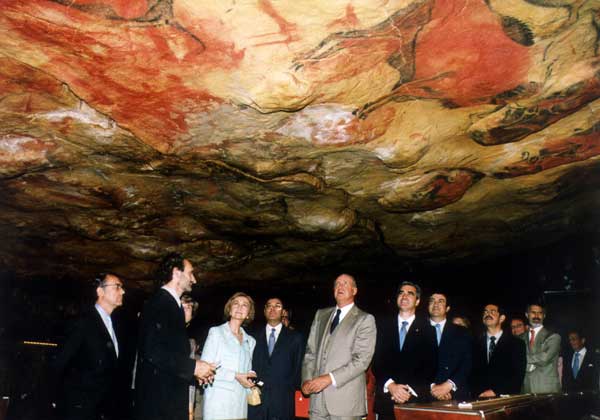 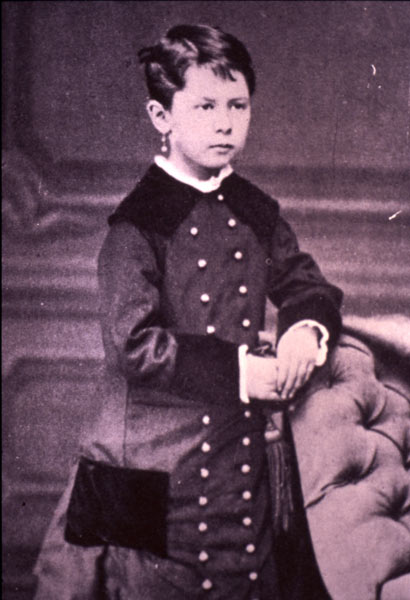 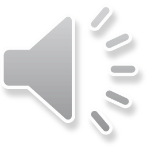 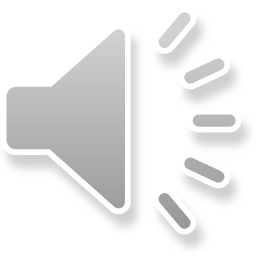 Objevena 1879
Sautuolova dcera Marie
Petr Bureš: Dějiny botaniky – biologické znalosti lovců a sběračů
Zvířata na paleolitických malbách v jeskyních
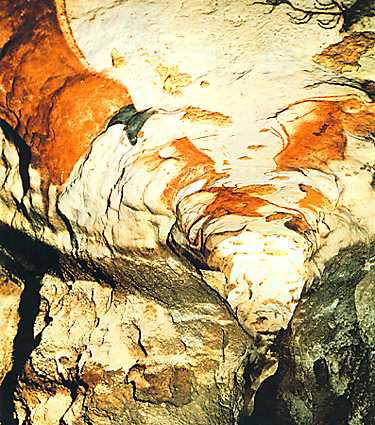 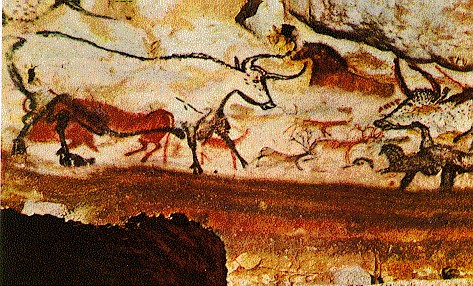 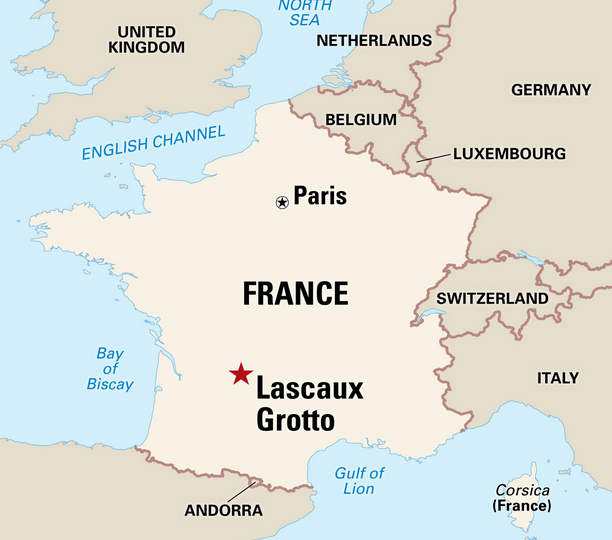 Lascaux polychromní obrazy, vytvořené oxidy kovů
objevena 1940
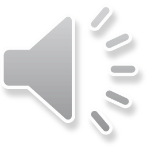 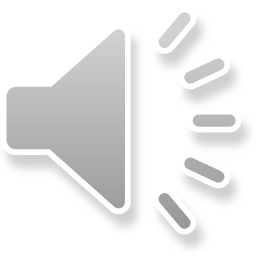 Petr Bureš: Dějiny botaniky – biologické znalosti lovců a sběračů
Zvířata na paleolitických malbách v jeskyních
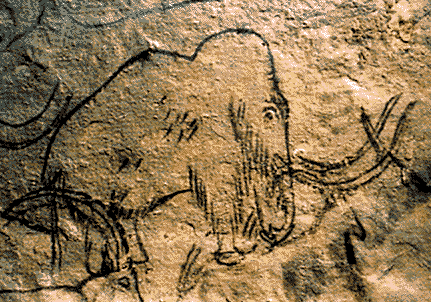 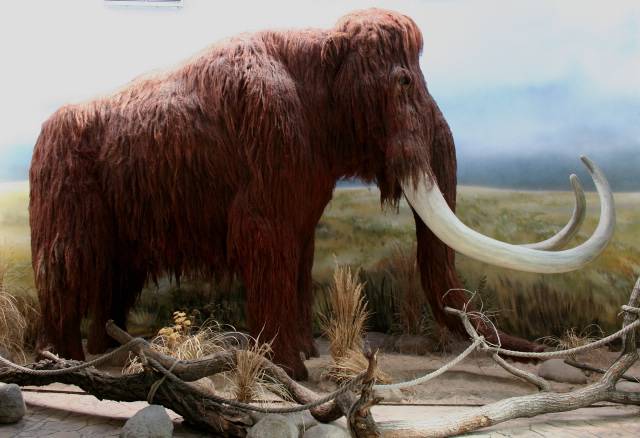 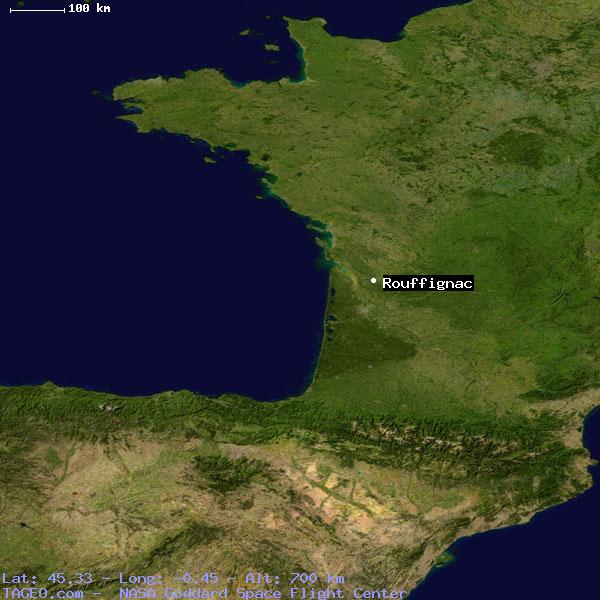 Rouffignac
kresby vytvořené 
"tužkou" z oxidu manganu
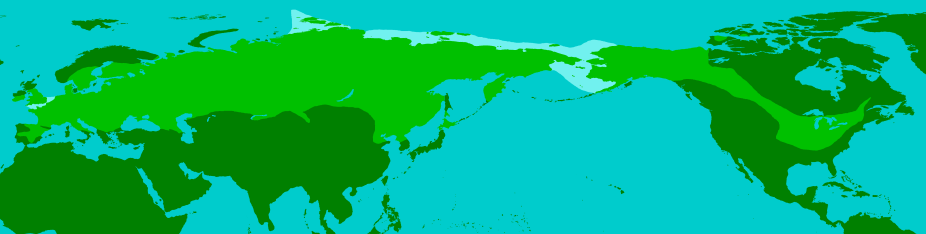 mamut srstnatý (Mammuthus primigenius)
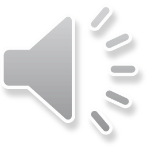 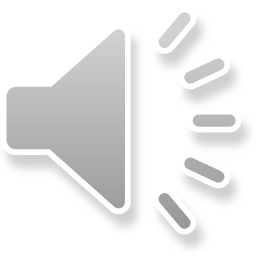 Petr Bureš: Dějiny botaniky – biologické znalosti lovců a sběračů
Zvířata na paleolitických malbách v jeskyních
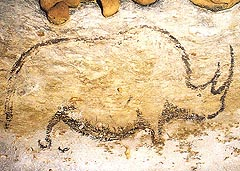 srstnatý nosorožec (Coelodonta antiquitatis)
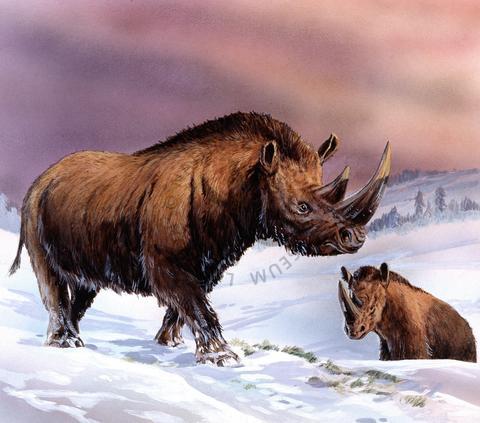 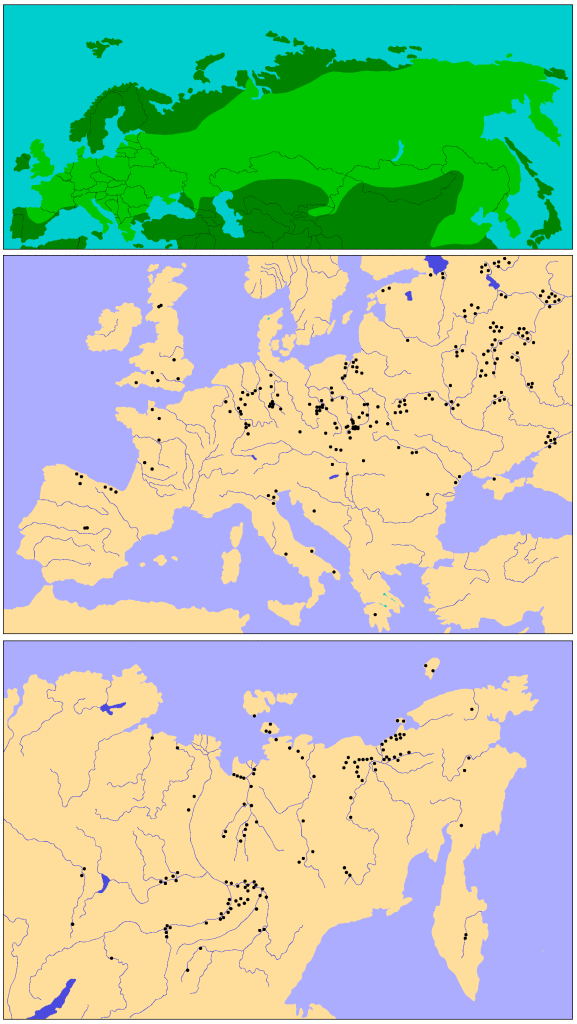 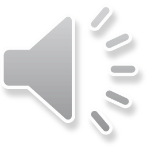 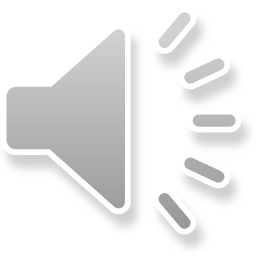 Petr Bureš: Dějiny botaniky – biologické znalosti lovců a sběračů
Zvířata na paleolitických malbách v jeskyních
zubr (bizon) evropský (Bison bonasus)
Přežil do současnosti na V Polska (vyhynul v Transilvánii a na Kavkaze)
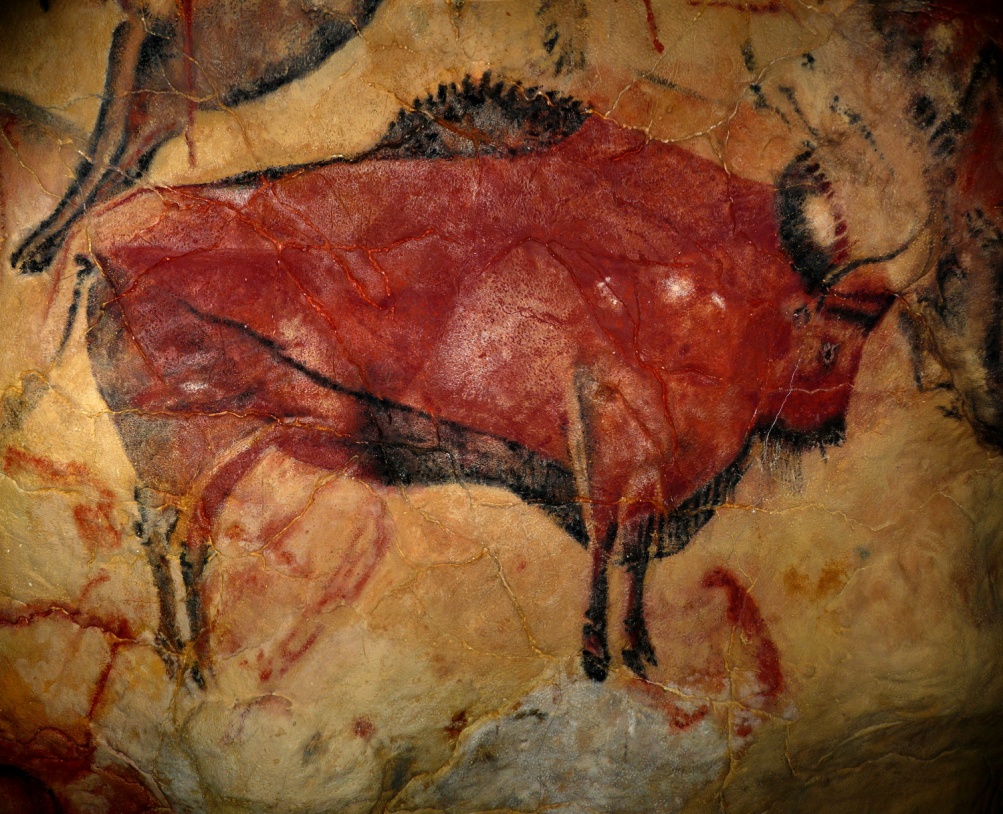 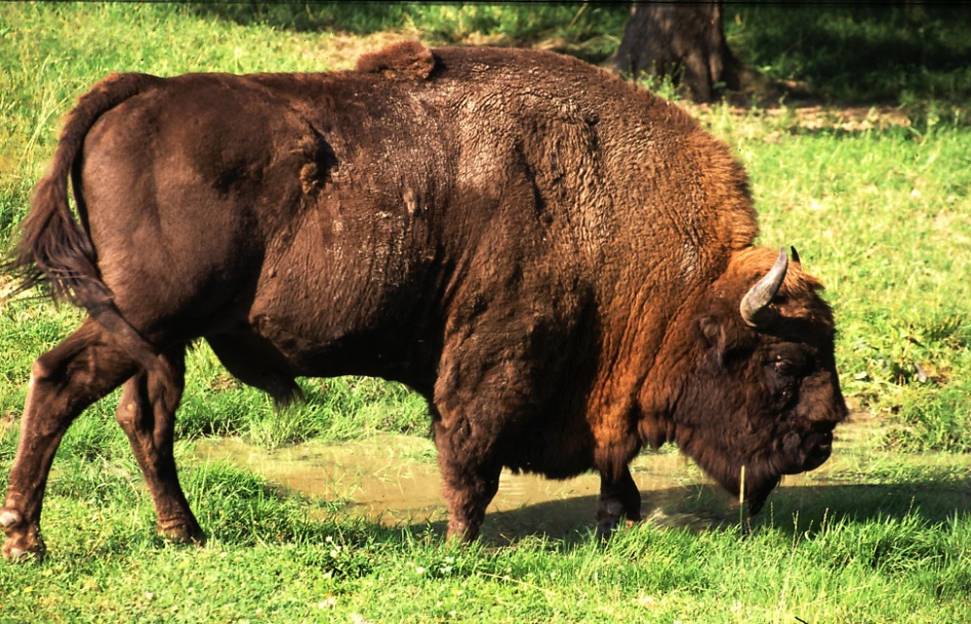 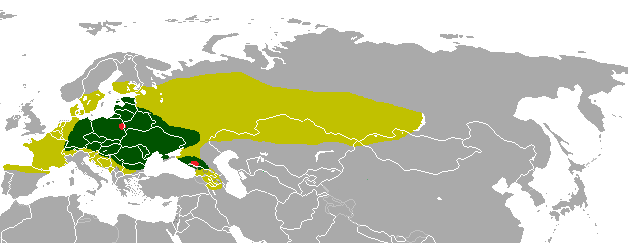 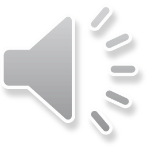 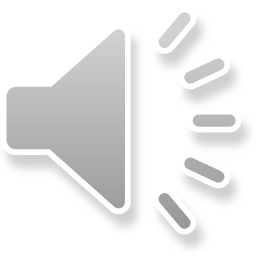 Petr Bureš: Dějiny botaniky – biologické znalosti lovců a sběračů
Zvířata na paleolitických malbách v jeskyních
pratur (Bos primigenius)
Poslední kus uhynul roku 1627 v u městečka Jaktorova, asi 50 km jihozápadně od Varšavy.
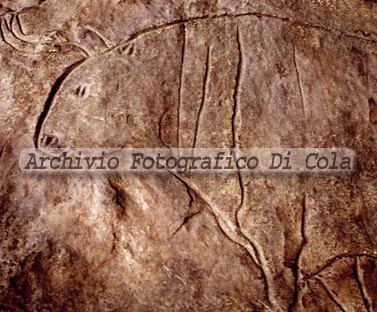 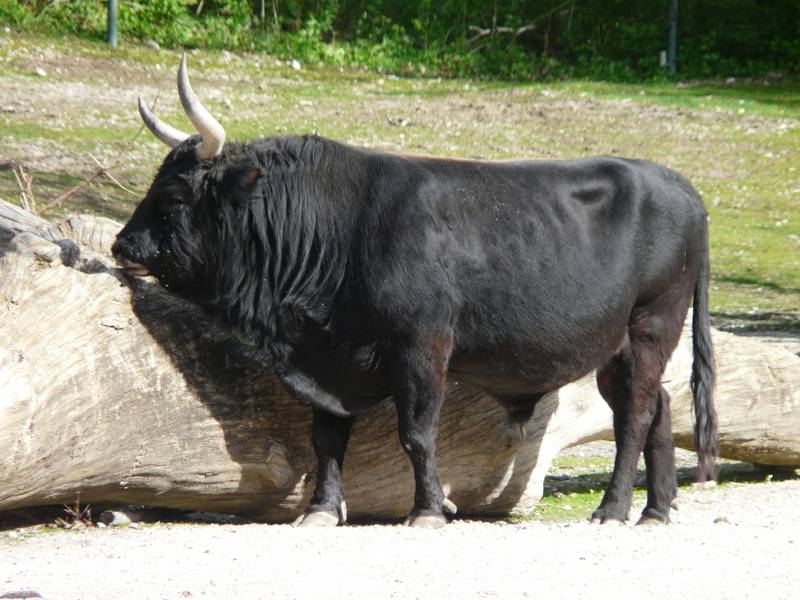 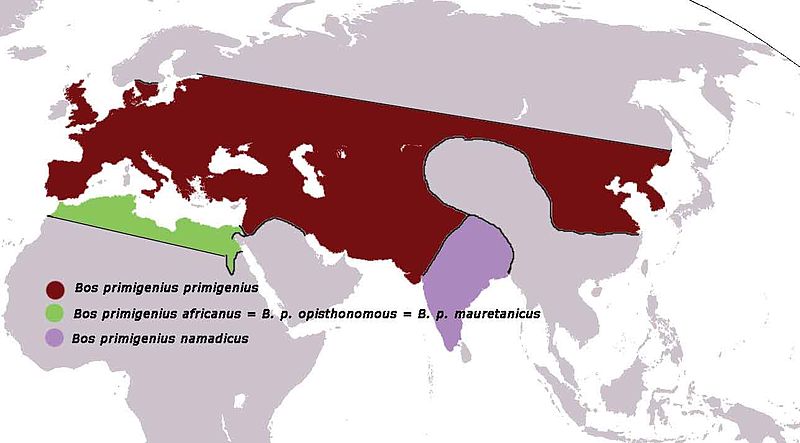 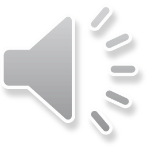 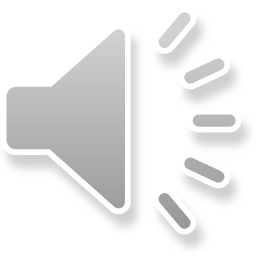 Petr Bureš: Dějiny botaniky – biologické znalosti lovců a sběračů
Zvířata na paleolitických malbách v jeskyních
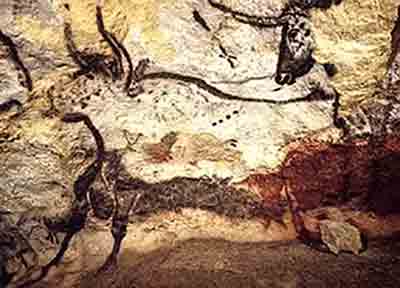 pratur (Bos primigenius)
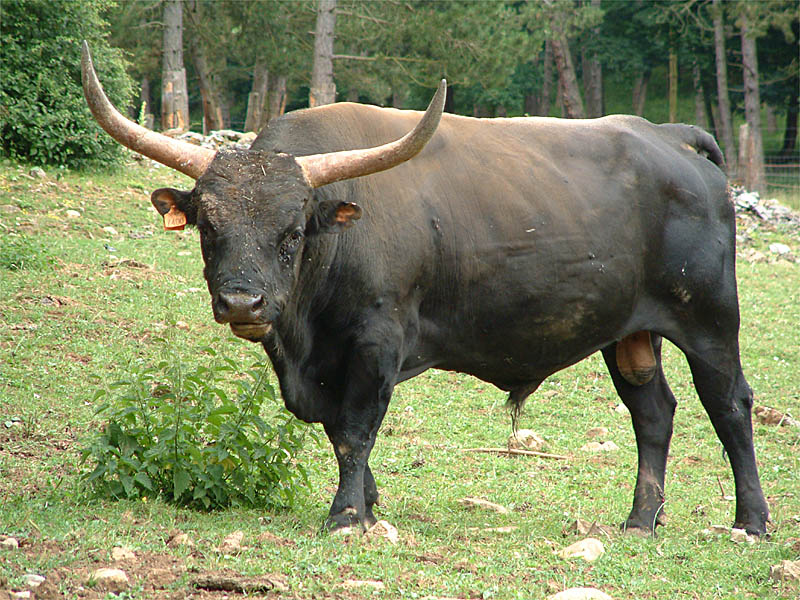 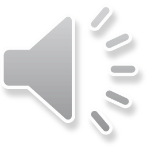 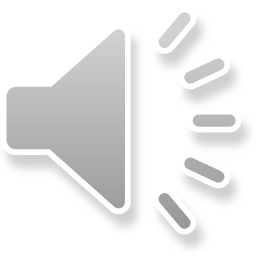 Petr Bureš: Dějiny botaniky – biologické znalosti lovců a sběračů
Zvířata na paleolitických malbách v jeskyních
dnešní tur domácí (Bos primigenius  f.  taurus )
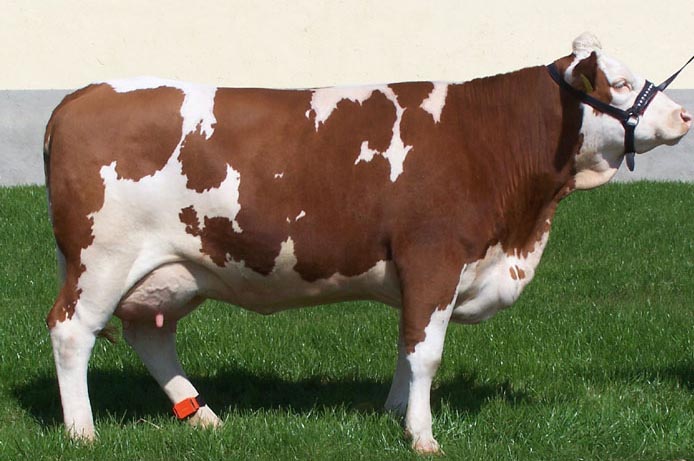 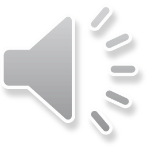 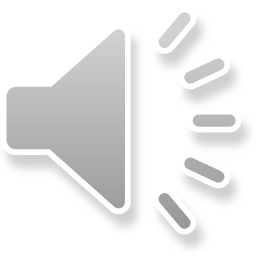 Petr Bureš: Dějiny botaniky – biologické znalosti lovců a sběračů
Zvířata na paleolitických malbách v jeskyních
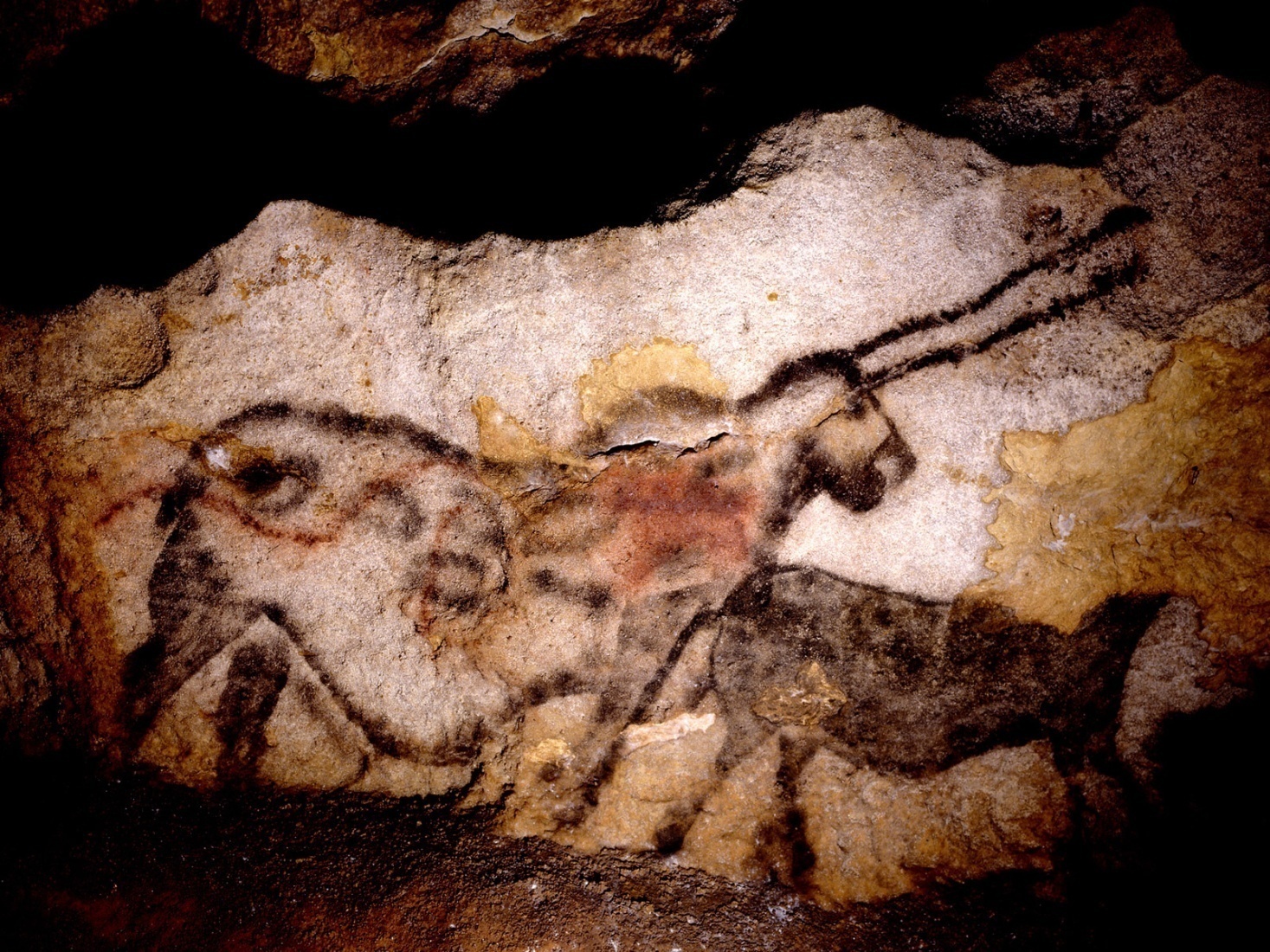 „rentgenové“ zobrazení = znázorňuje vnitřní orgány
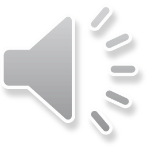 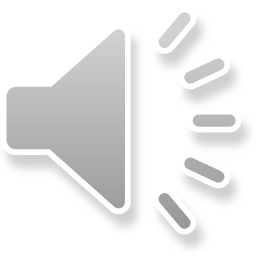 Petr Bureš: Dějiny botaniky – biologické znalosti lovců a sběračů
Zvířata na paleolitických malbách v jeskyních
Jaký byl smysl těchto jeskynních maleb?
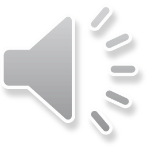 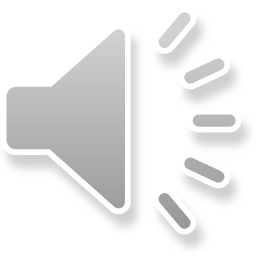 Petr Bureš: Dějiny botaniky – biologické znalosti lovců a sběračů
Zvířata na paleolitických malbách v jeskyních
Malby = součást rituálu?
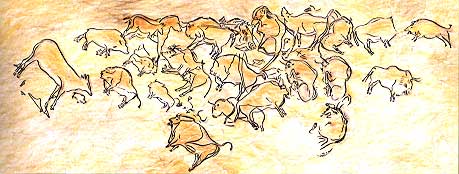 Zvířata a jejich rozmístění = symbolický obraz samotné lovecko-sběračské komunity.
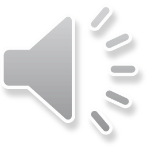 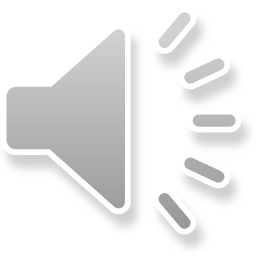 Petr Bureš: Dějiny botaniky – biologické znalosti lovců a sběračů
Vyobrazení rostlin v jeskyních nenajdeme
Přesto důkazy jejich znalostí a používání pravěkým člověkem existují
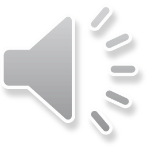 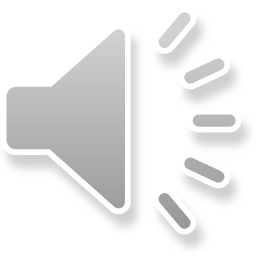 Petr Bureš: Dějiny botaniky – biologické znalosti lovců a sběračů
Rostliny v pohřebním ritu neandrtálců: nálezy pylu v jeskyních v údolí Shanidar v severním Iráku ca 50 tis. let BP
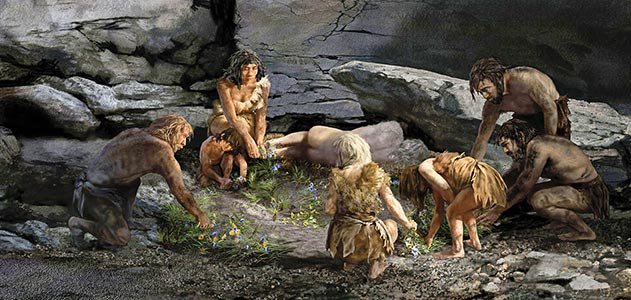 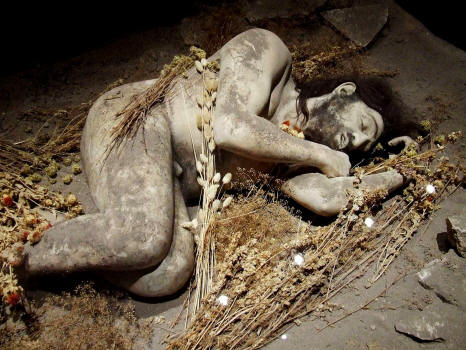 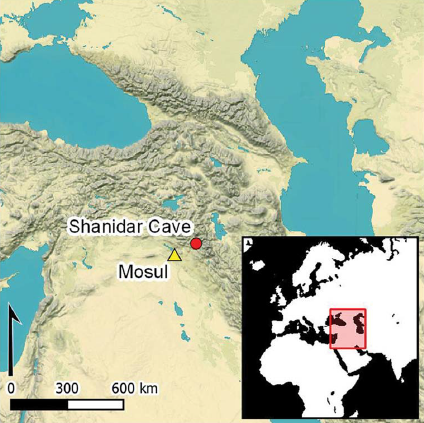 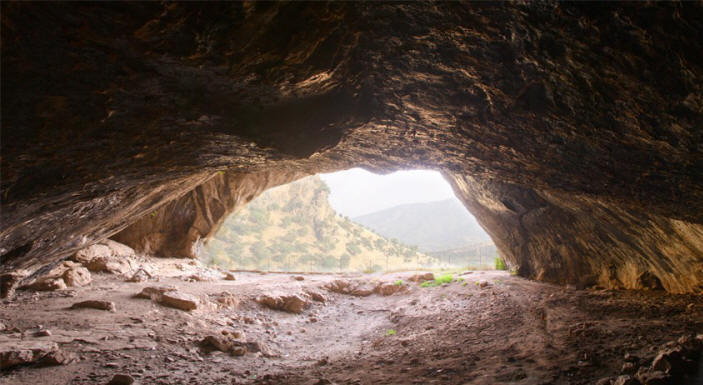 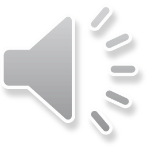 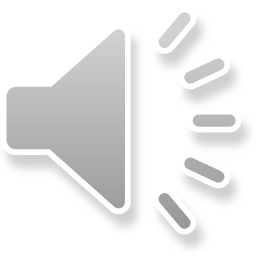 Petr Bureš: Dějiny botaniky – biologické znalosti lovců a sběračů
Rostliny v pohřebním ritu neandrtálců: nálezy pylu v jeskyních v údolí Shanidar v severním Iráku ca 50 tis. let BP
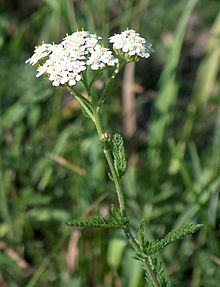 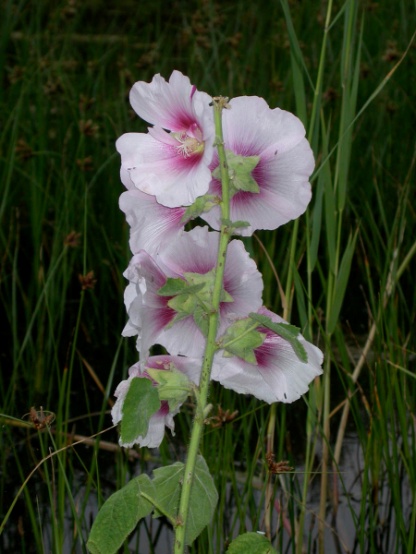 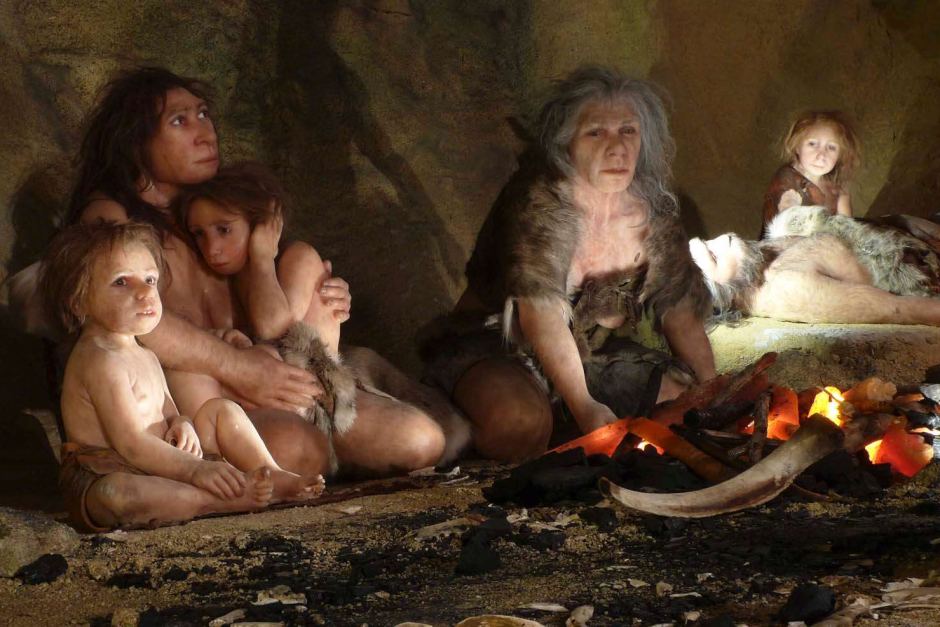 Achillea sp.
Althaea sp.
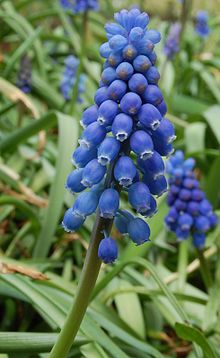 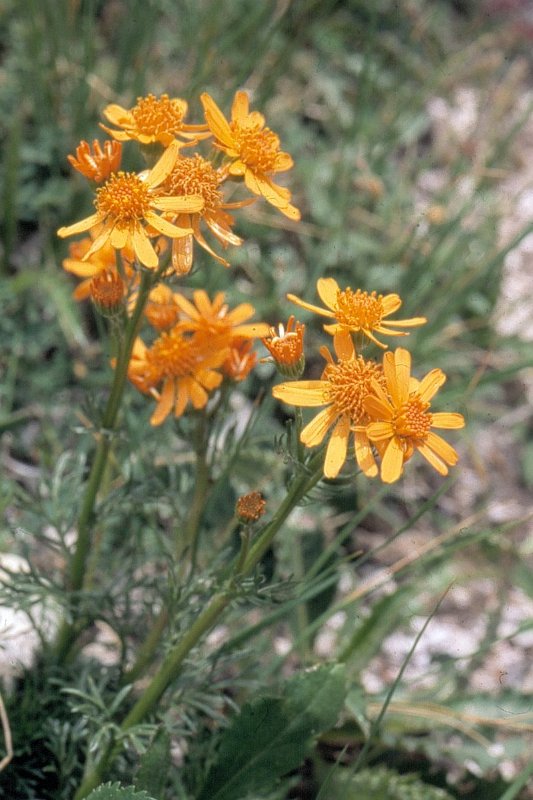 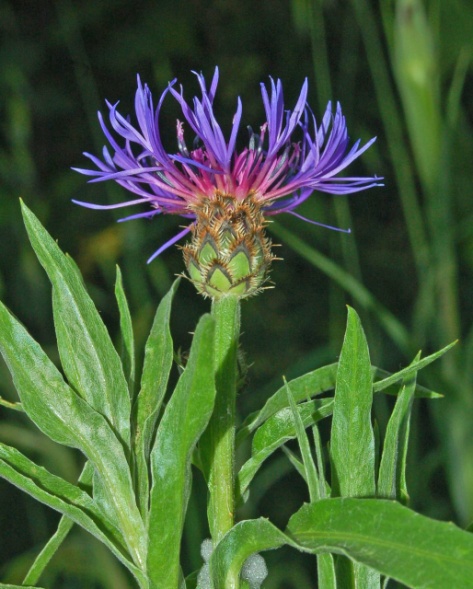 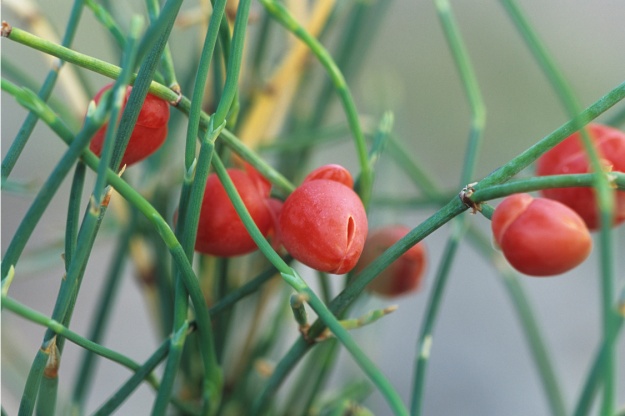 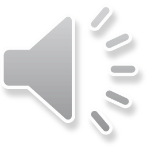 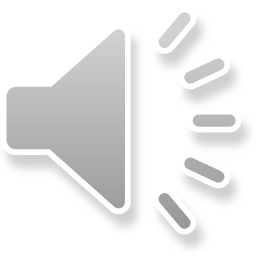 Ephedra cf. distachya
Muscari sp.
Centaurea sp.
Senecio sp.
Petr Bureš: Dějiny botaniky – biologické znalosti lovců a sběračů
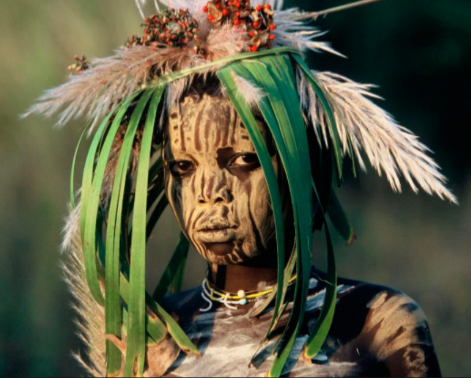 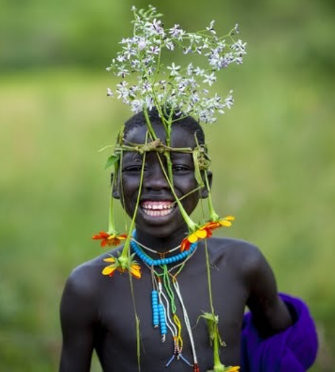 Magické a dekorativní užití rostlin u současných 
přírodních národů.
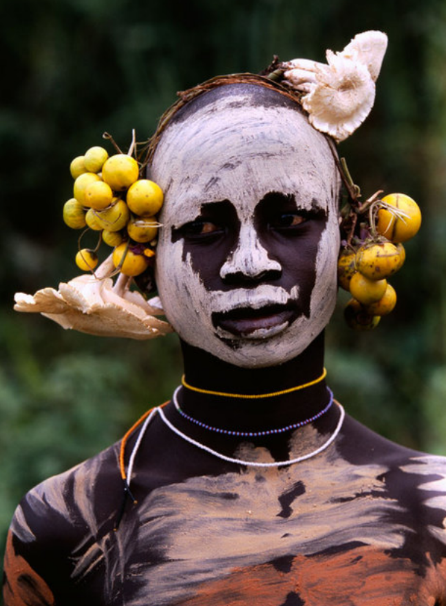 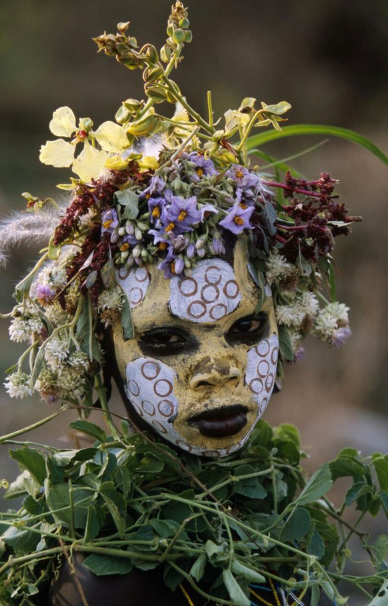 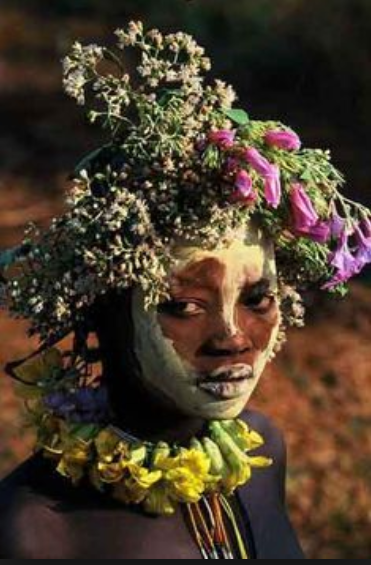 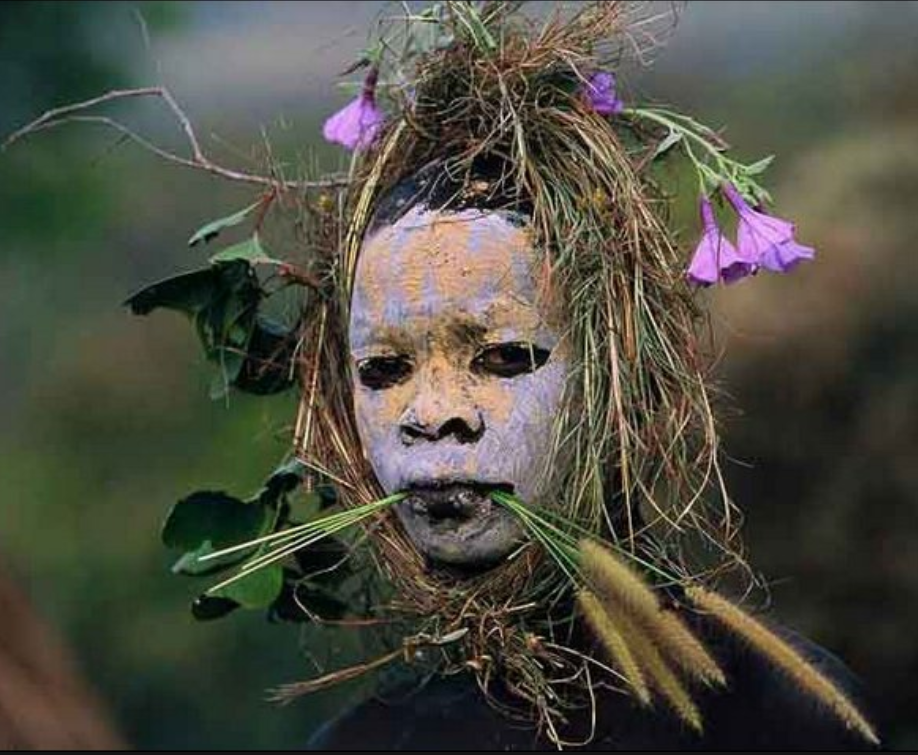 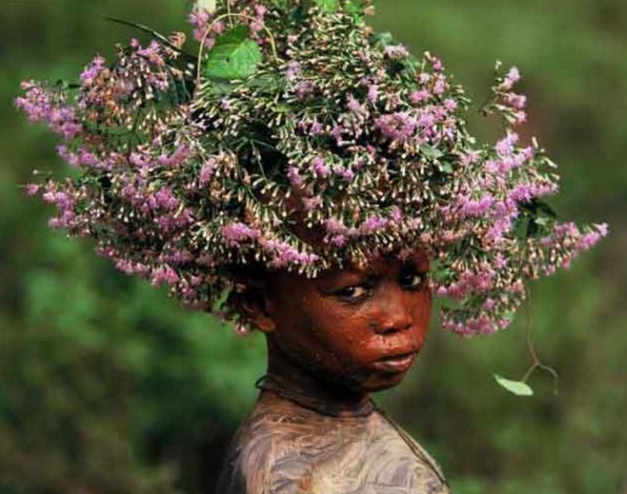 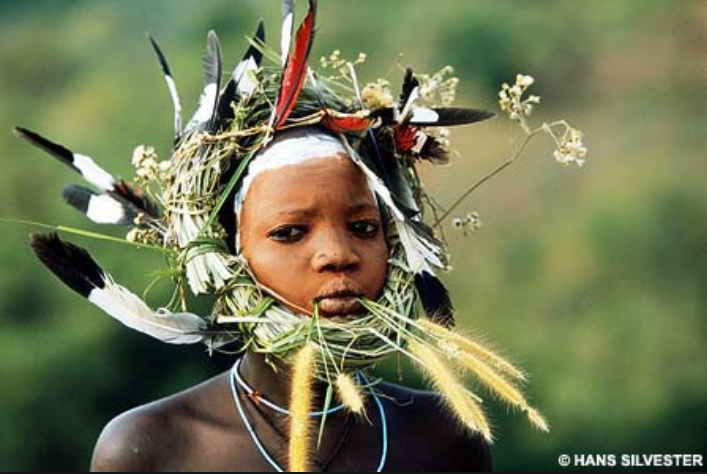 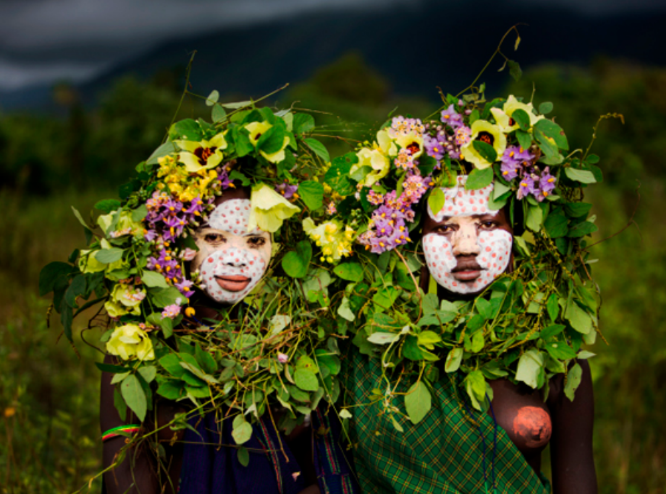 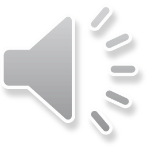 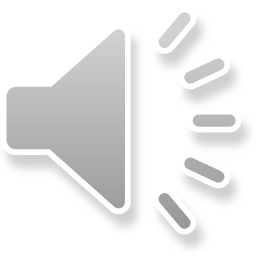 Petr Bureš: Dějiny botaniky – biologické znalosti lovců a sběračů
Existují přímé důkazy užívání léčivých rostlin Neandrtálci?
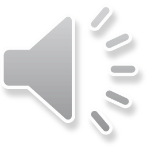 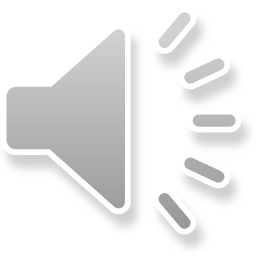 Petr Bureš: Dějiny botaniky – biologické znalosti lovců a sběračů
Léčivé rostliny v zubním kameni neandrtálců 
Chromatograficky prokázané azuleny a další 
specifické chemické látky ukazující na konzumaci
řebříčku a heřmánku
Achillea millefolium
Matricaria chamomilla
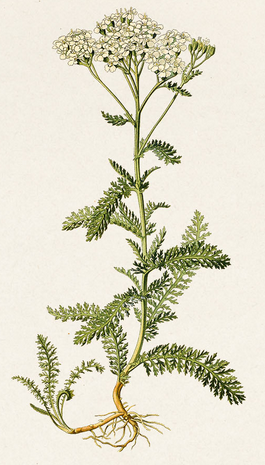 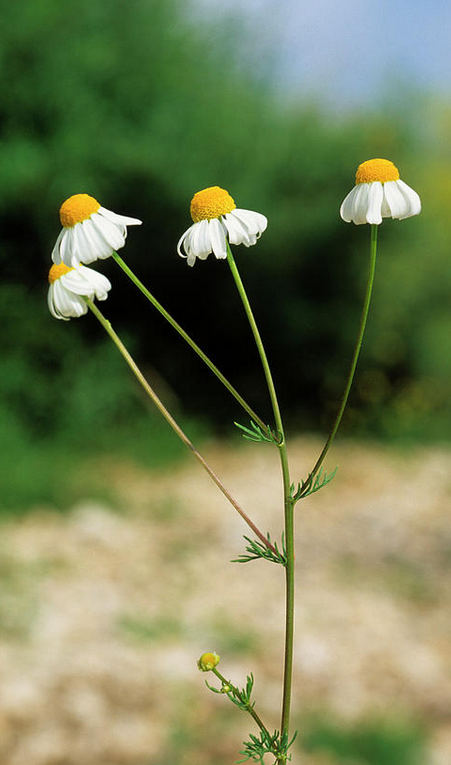 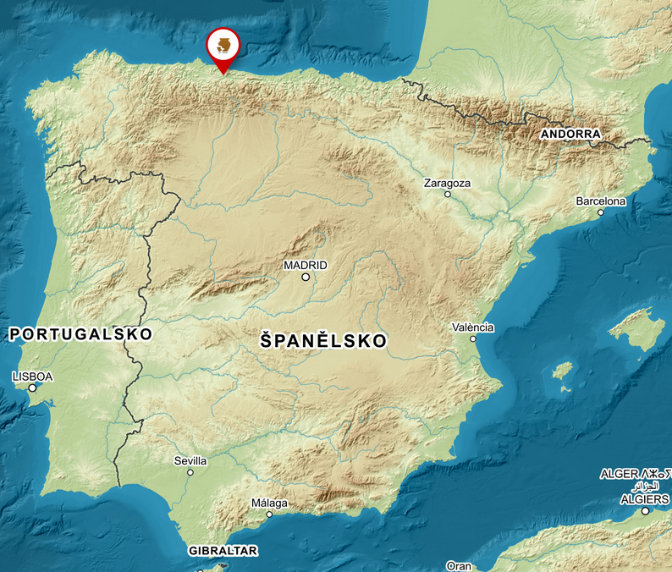 jeskyně El Sidrón 
v sev. Španělsku 

ca 30–24 tis. let BP
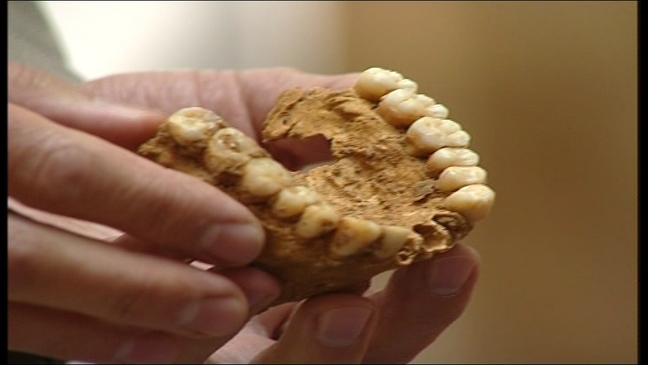 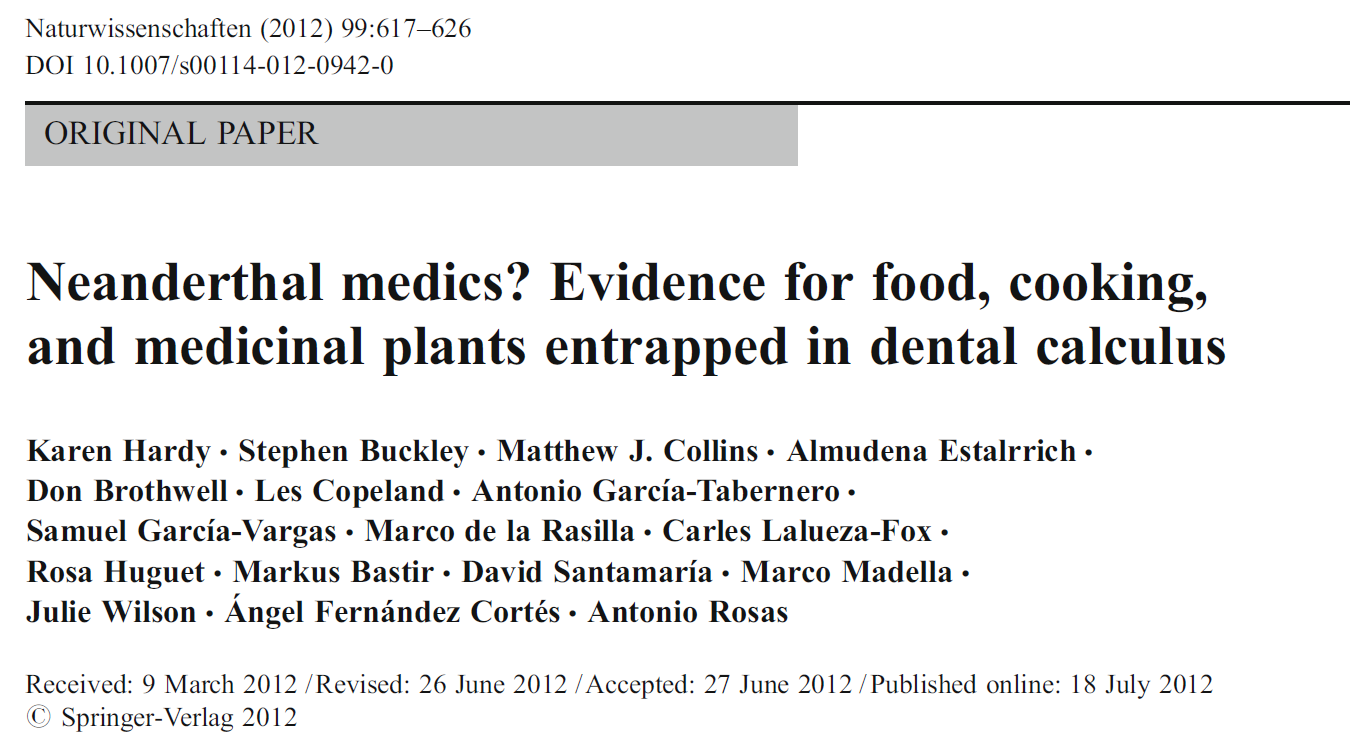 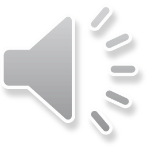 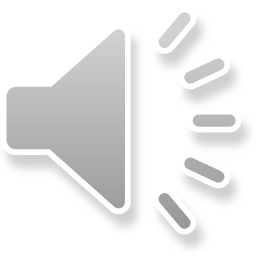 Petr Bureš: Dějiny botaniky – biologické znalosti lovců a sběračů
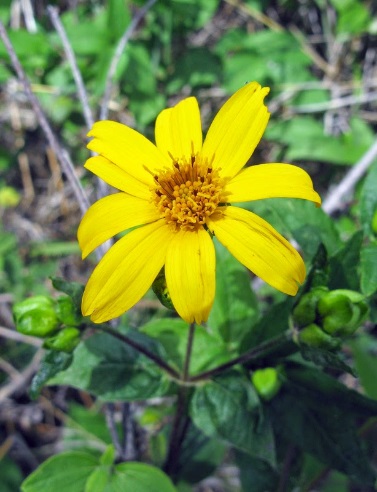 Zoofarmakognozie u lidoopů
odčervovací rostliny používané lidoopy
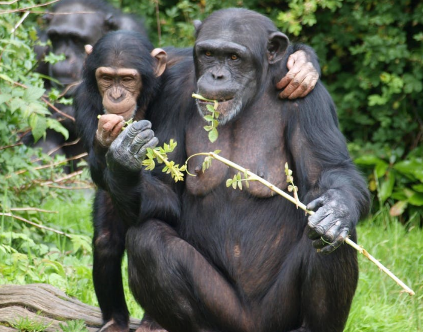 Aspilia mosambicensis (Asteraceae) listy
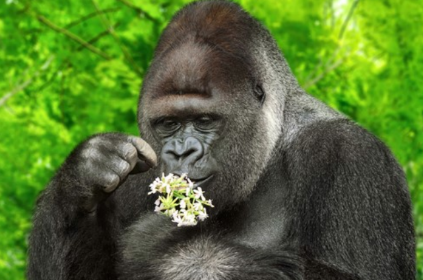 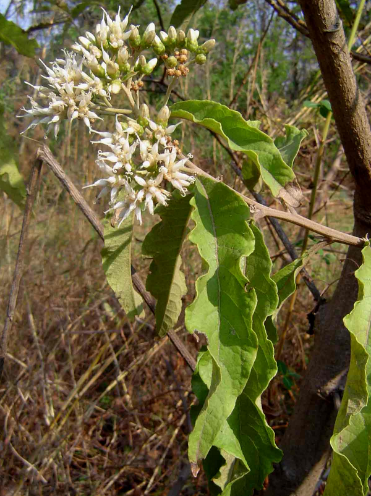 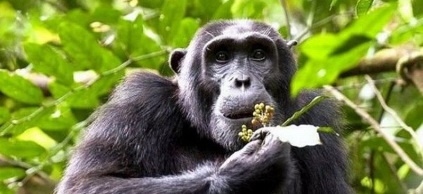 Vernonia amygdalina (Asteraceae) stonky
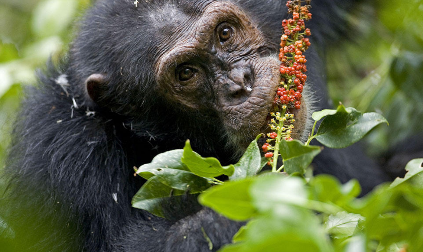 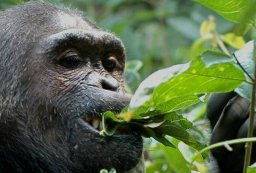 Ficus urceolaris (Moraceae) listy
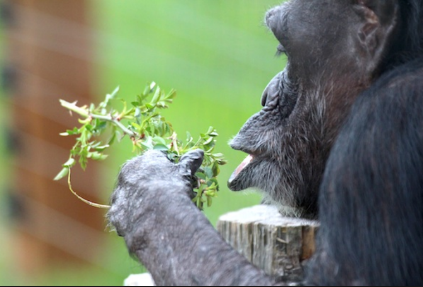 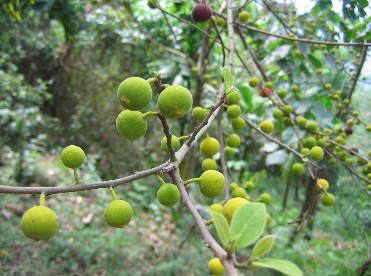 Ficus exasperata (Moraceae) nezralé plody
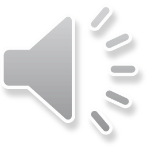 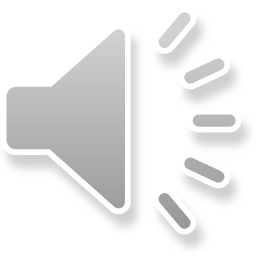 Petr Bureš: Dějiny botaniky – biologické znalosti lovců a sběračů
Zoofarmakognozie u lidoopů
antimalarika a přírodní antibiotika
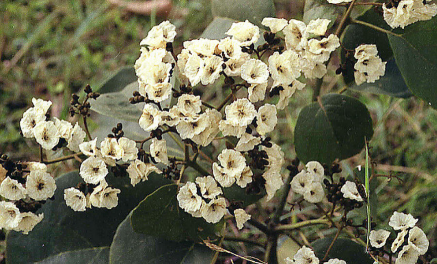 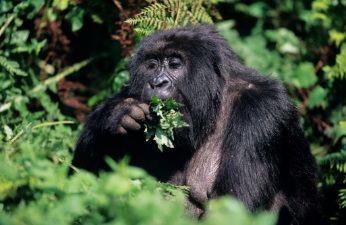 Cordia abyssinica (Boraginaceae) dřeň
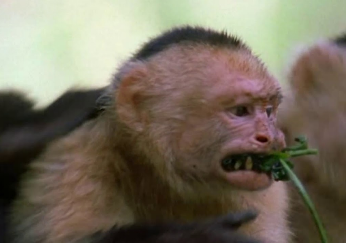 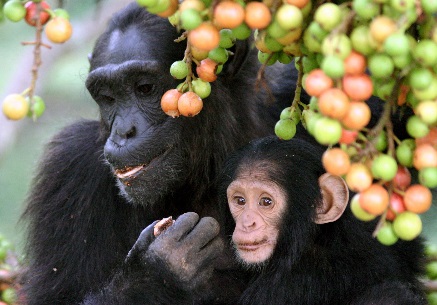 Ficus capensis (Moraceae) listy
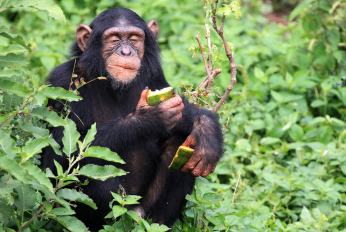 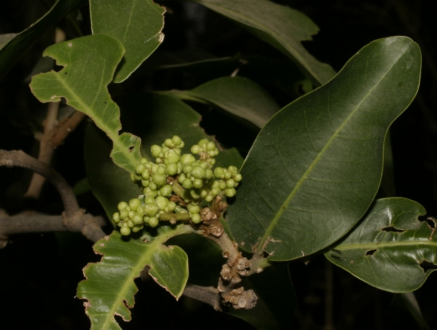 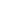 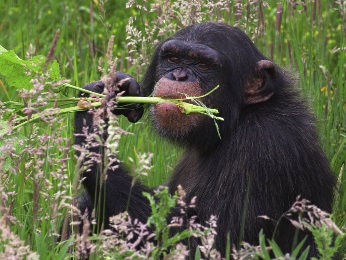 Lepisantes senegalensis (Sapindaceae) listy
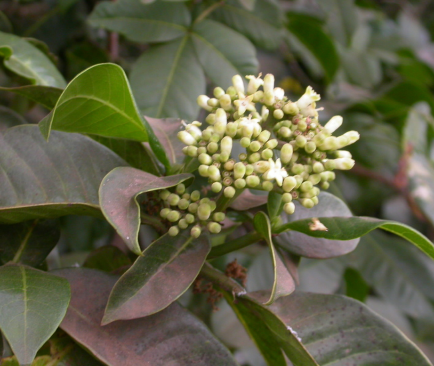 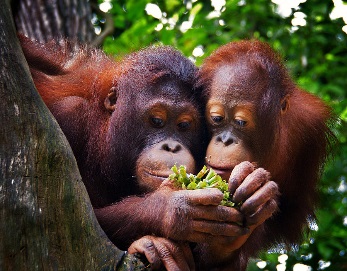 Psychotria mahonii (Rubiaceae) kořeny
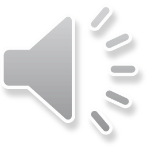 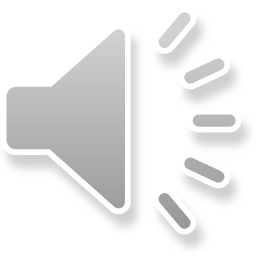 Petr Bureš: Dějiny botaniky – biologické znalosti lovců a sběračů
Znalosti biologických objektů u přírodních národů
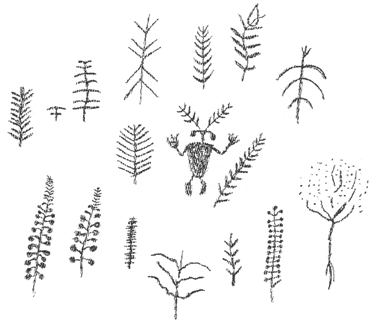 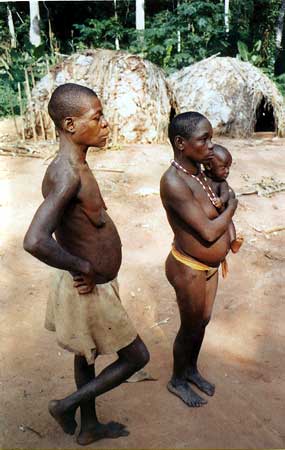 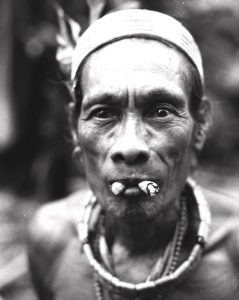 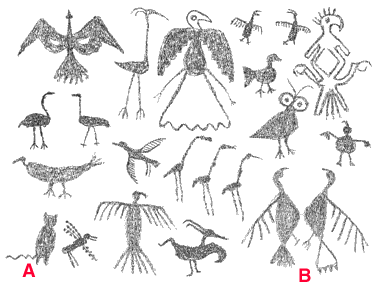 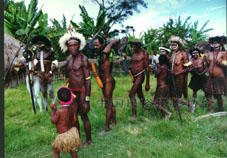 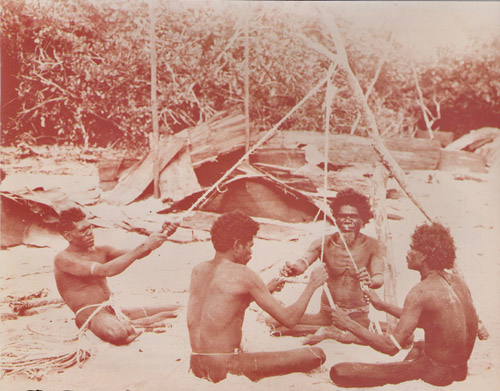 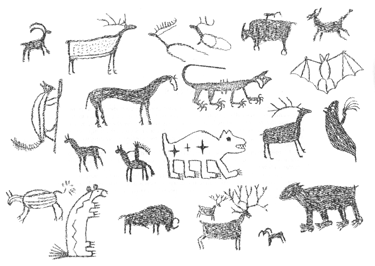 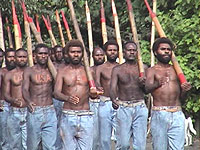 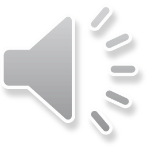 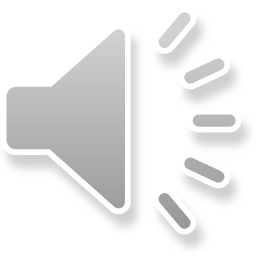 Petr Bureš: Dějiny botaniky – biologické znalosti lovců a sběračů
Specializovaní herbalisté, stromohledači, či medicinmani rozlišují i několik tisíc druhů, prakticky všechny, které se v okruhu jejich působnosti vyskytují.
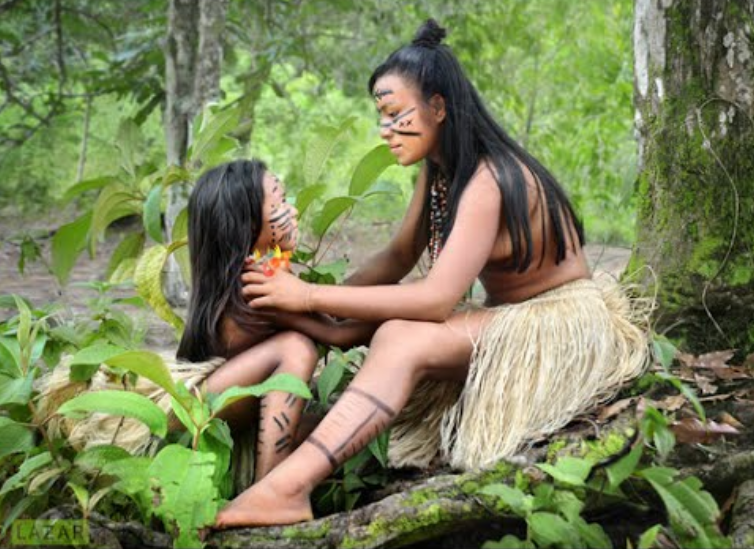 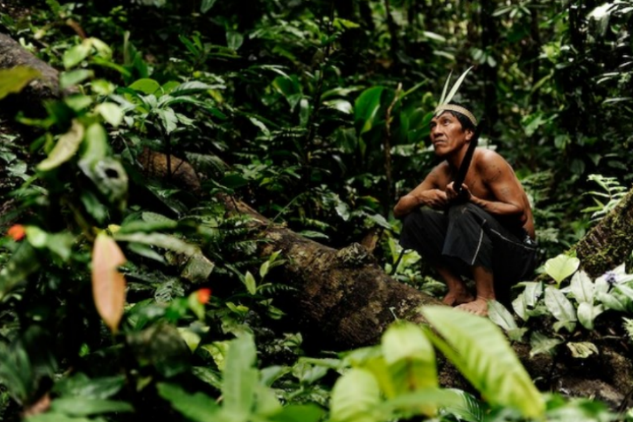 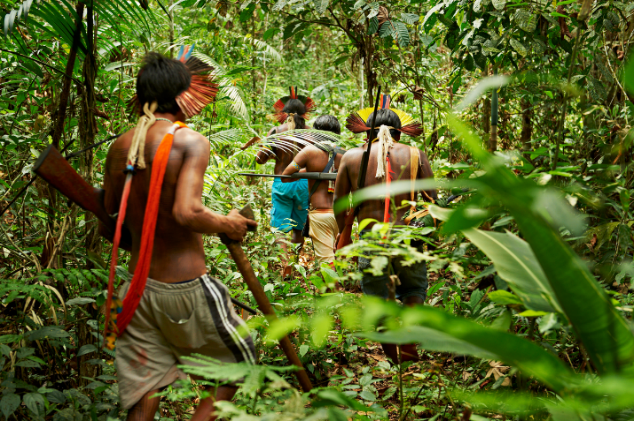 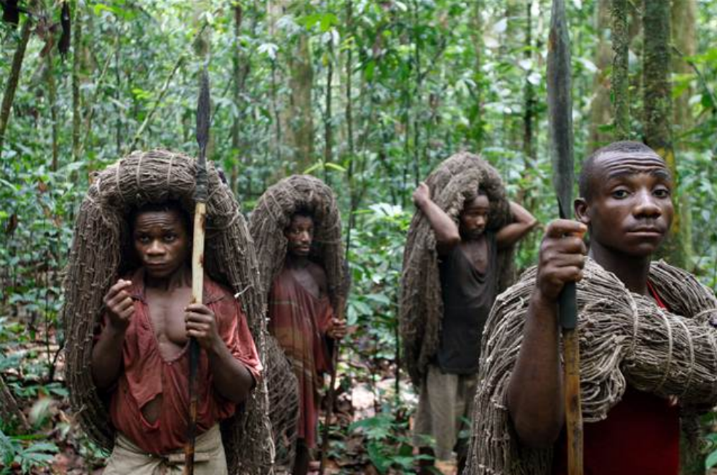 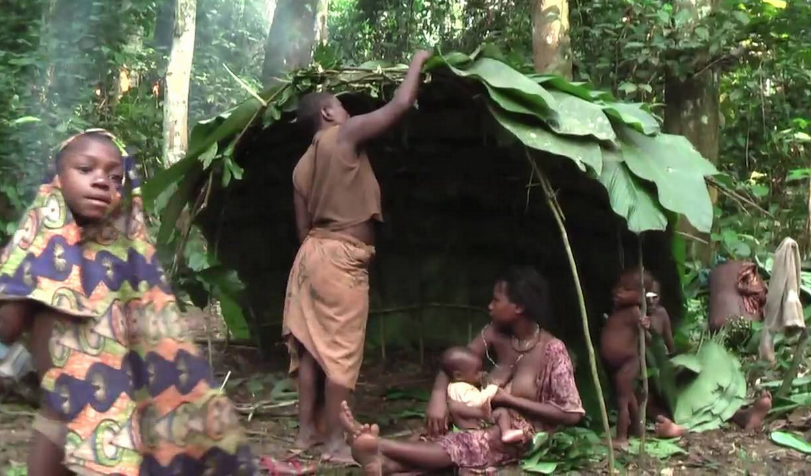 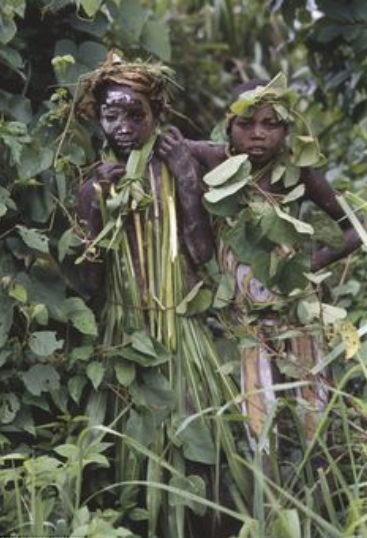 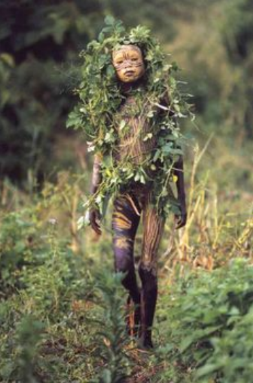 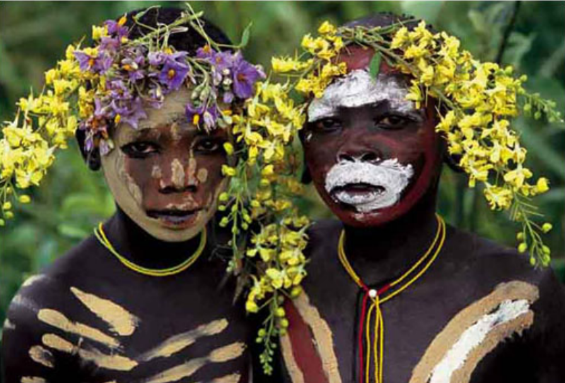 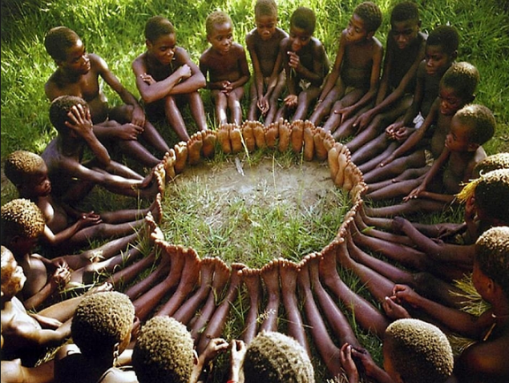 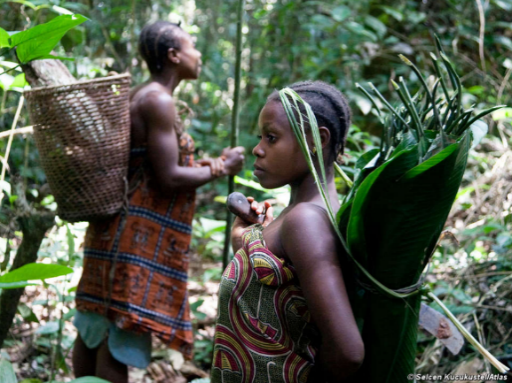 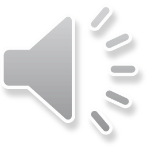 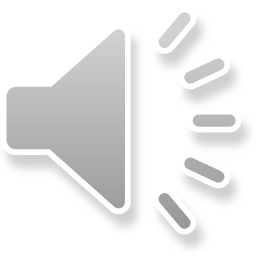 Petr Bureš: Dějiny botaniky – biologické znalosti lovců a sběračů